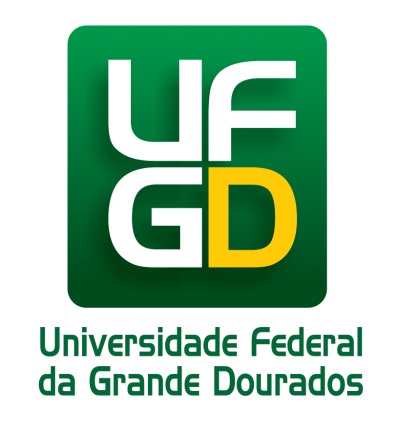 Indicadores da
Indicadores da UFGD
CONSTRUÇÃO DO BANCO DE INDICADORES DA UFGD

ETAPAS: 

1º - Sensibilização Pró-Reitorias e alguns Setores;
2º Visita aos setores “pilotos” para alinhamento da coleta de dados;
3º Coleta dos dados (atual e histórico);
4º Tabulação dos dados;
5º Disponibilização dos dados na pasta “Relatórios Consolidados” no ZEUS;
6º Atualização mensal dos dados disponibilizados;
7º Disponibilização dos dados na Página da UFGD (quando todos consolidados);
8º Elaboração do Anuário Estatístico da UFGD;
9º Elaboração de Estudos, em conjunto com os setores envolvidos, por meio dos dados coletados (ex. Efetividade dos programas implantados);
Indicadores da UFGDServiço de atendimento ao Cidadão - SIC
Número de Pedidos de Acesso à Informação
Situação dos pedidos de Acesso à informação 2012-2015
Fonte: Sistema Eletrônico do Serviço de Informação aos Cidadãos – e-SIC. Org. DIPLAN/COPLAN/PROAP.
Indicadores da UFGDServiço de atendimento ao Cidadão - SIC
Características dos Pedidos 2012/2015
Fonte: Sistema Eletrônico do Serviço de Informação aos Cidadãos – e-SIC. Org. DIPLAN/COPLAN/PROAP.
Indicadores da UFGDServiço de atendimento ao Cidadão - SIC
Características dos Pedidos 2012/2015
Fonte: Sistema Eletrônico do Serviço de Informação aos Cidadãos – e-SIC. Org. DIPLAN/COPLAN/PROAP.
Indicadores da UFGDServiço de atendimento ao Cidadão - SIC
Características dos Pedidos 2012/2015
Fonte: Sistema Eletrônico do Serviço de Informação aos Cidadãos – e-SIC. Org. DIPLAN/COPLAN/PROAP.
Indicadores da UFGDServiço de atendimento ao Cidadão - SIC
Respostas dos Pedidos 2012/2015
Fonte: Sistema Eletrônico do Serviço de Informação aos Cidadãos – e-SIC. Org. DIPLAN/COPLAN/PROAP.
Indicadores da UFGDServiço de atendimento ao Cidadão - SIC
Respostas dos Pedidos 2012/2015
Fonte: Sistema Eletrônico do Serviço de Informação aos Cidadãos – e-SIC. Org. DIPLAN/COPLAN/PROAP.
Indicadores da UFGDServiço de atendimento ao Cidadão - SIC
Perfil dos Solicitantes
Fonte: Sistema Eletrônico do Serviço de Informação aos Cidadãos – e-SIC. Org. DIPLAN/COPLAN/PROAP.
Indicadores da UFGDServiço de atendimento ao Cidadão - SIC
Perfil dos Solicitantes
Fonte: Sistema Eletrônico do Serviço de Informação aos Cidadãos – e-SIC. Org. DIPLAN/COPLAN/PROAP.
Indicadores da UFGDServiço de atendimento ao Cidadão - SIC
Solicitantes Pessoa Física
Fonte: Sistema Eletrônico do Serviço de Informação aos Cidadãos – e-SIC. Org. DIPLAN/COPLAN/PROAP.